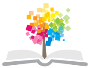 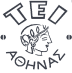 Ανοικτά Ακαδημαϊκά Μαθήματα στο ΤΕΙ Αθήνας
Σύσταση και Ανάλυση Γλευκών και Οίνων (Θ)
Ενότητα 1: Δημιουργία ενώσεων μούστου και οίνου

Δρ. Βασίλης Ντουρτόγλου
Τμήμα Οινολογίας & Τεχνολογίας Ποτών
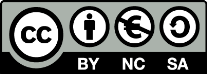 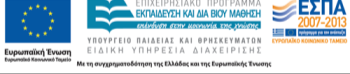 2
Ανάλυση  μούστου και οίνου Διαχείριση της πρώτης ύλης
ΑΠΌ ΤΑ ΠΡΩΤΑ ΣΤΑΔΙΑ
ΣΤΗΝ ΩΡΙΜΑΝΣΗ
ΣΤΟΝ ΜΟΥΣΤΟ
Προστίθενται επιτρεπτά τεχνολογικά βοηθήματα με στόχο την βελτιστοποίηση του τελικού προϊόντος
Υπάρχουν οι χαρακτηριστικές ενώσεις οξέα, σάκχαρα, αρωματικές
Απόφαση συγκομιδής
Δημιουργούνται οι πρόδρομοι των ενώσεων  των για την ποιότητα του κρασιού
Η δημιουργία των ενώσεων αυτών είναι συνδυασμός της βιοχημείας της ωρίμανσης
3
Η δομή ,τα διάφορα μέρη της σταφυλής και ο εντοπισμός των χαρακτηριστικών χημικών ενώσεων
4
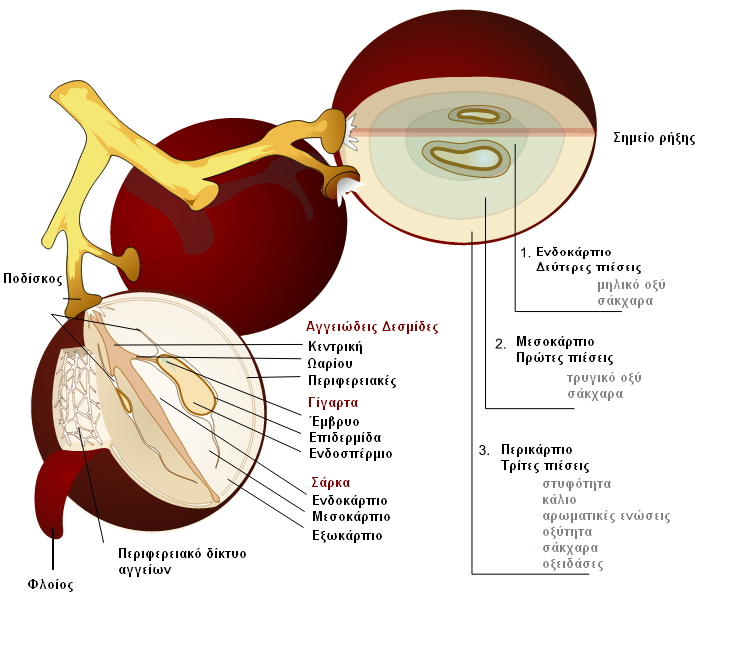 Παραγωγή των βασικών συστατικών κατά την ωρίμανση
5
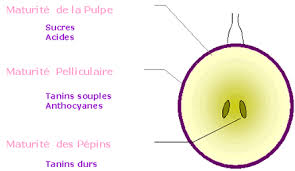 Ω
Ωριμότητα του ενδοκαρπίου ,παραγωγή σακχάρων και οξέων
Ωριμότητα του φλοιού, παραγωγή ανθοκυανών και τανινών μικρού μοριακού βάρους
Ωριμότητα των σπόρων παραγωγή τανινών
Ανάλυση  μούστου και οίνου –Χαρακτηρισμός του τελικού προϊόντος
6
Λάθη στο κρασί  όπως χλωροανιζολη από τον φελλό
Μέσα στο μπουκάλι,
τίποτα ποια δεν μπορεί να το επηρεάσει παρά μόνο η φυσική του παλαίωση
ΠΕΡΙΕΧΕΙ
 ΑΙΘΑΝΟΛΗ
και
ΟΞΕΑ
ΠΤΗΤΙΚΑ ΟΞΕΑ
ΚΑΛΙΟ
ΘΕΙΩΔΗ
ΣΑΚΧΑΡΑ
ΤΑΝΙΝΕΣ
ΑΝΘΟΚΥΑΝΕΣ
Και άλλα πολλά
Η παλαίωση στο μπουκάλι μια σειρά περίπλοκων χημικών αντιδράσεων
Τέλος Ενότητας
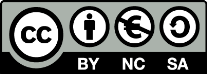 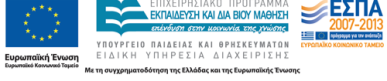 Σημειώματα
Σημείωμα Αναφοράς
Copyright Τεχνολογικό Εκπαιδευτικό Ίδρυμα Αθήνας, Βασίλειος Ντουρτόγλου 2014. Βασίλειος Ντουρτόγλου. «Σύσταση και Ανάλυση Γλευκών και Οίνων (Θ). Ενότητα 1: Δημιουργία ενώσεων μούστου και οίνου». Έκδοση: 1.0. Αθήνα 2014. Διαθέσιμο από τη δικτυακή διεύθυνση: ocp.teiath.gr.
Σημείωμα Αδειοδότησης
Το παρόν υλικό διατίθεται με τους όρους της άδειας χρήσης Creative Commons Αναφορά, Μη Εμπορική Χρήση Παρόμοια Διανομή 4.0 [1] ή μεταγενέστερη, Διεθνής Έκδοση.   Εξαιρούνται τα αυτοτελή έργα τρίτων π.χ. φωτογραφίες, διαγράμματα κ.λ.π., τα οποία εμπεριέχονται σε αυτό. Οι όροι χρήσης των έργων τρίτων επεξηγούνται στη διαφάνεια  «Επεξήγηση όρων χρήσης έργων τρίτων». 
Τα έργα για τα οποία έχει ζητηθεί άδεια  αναφέρονται στο «Σημείωμα  Χρήσης Έργων Τρίτων».
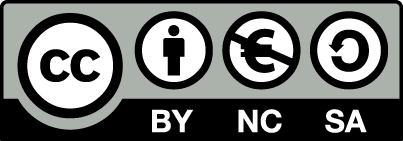 [1] http://creativecommons.org/licenses/by-nc-sa/4.0/ 
Ως Μη Εμπορική ορίζεται η χρήση:
που δεν περιλαμβάνει άμεσο ή έμμεσο οικονομικό όφελος από την χρήση του έργου, για το διανομέα του έργου και αδειοδόχο
που δεν περιλαμβάνει οικονομική συναλλαγή ως προϋπόθεση για τη χρήση ή πρόσβαση στο έργο
που δεν προσπορίζει στο διανομέα του έργου και αδειοδόχο έμμεσο οικονομικό όφελος (π.χ. διαφημίσεις) από την προβολή του έργου σε διαδικτυακό τόπο
Ο δικαιούχος μπορεί να παρέχει στον αδειοδόχο ξεχωριστή άδεια να χρησιμοποιεί το έργο για εμπορική χρήση, εφόσον αυτό του ζητηθεί.
Επεξήγηση όρων χρήσης έργων τρίτων
Δεν επιτρέπεται η επαναχρησιμοποίηση του έργου, παρά μόνο εάν ζητηθεί εκ νέου άδεια από το δημιουργό.
©
διαθέσιμο με άδεια CC-BY
Επιτρέπεται η επαναχρησιμοποίηση του έργου και η δημιουργία παραγώγων αυτού με απλή αναφορά του δημιουργού.
διαθέσιμο με άδεια CC-BY-SA
Επιτρέπεται η επαναχρησιμοποίηση του έργου με αναφορά του δημιουργού, και διάθεση του έργου ή του παράγωγου αυτού με την ίδια άδεια.
διαθέσιμο με άδεια CC-BY-ND
Επιτρέπεται η επαναχρησιμοποίηση του έργου με αναφορά του δημιουργού. 
Δεν επιτρέπεται η δημιουργία παραγώγων του έργου.
διαθέσιμο με άδεια CC-BY-NC
Επιτρέπεται η επαναχρησιμοποίηση του έργου με αναφορά του δημιουργού. 
Δεν επιτρέπεται η εμπορική χρήση του έργου.
Επιτρέπεται η επαναχρησιμοποίηση του έργου με αναφορά του δημιουργού
και διάθεση του έργου ή του παράγωγου αυτού με την ίδια άδεια.
Δεν επιτρέπεται η εμπορική χρήση του έργου.
διαθέσιμο με άδεια CC-BY-NC-SA
διαθέσιμο με άδεια CC-BY-NC-ND
Επιτρέπεται η επαναχρησιμοποίηση του έργου με αναφορά του δημιουργού.
Δεν επιτρέπεται η εμπορική χρήση του έργου και η δημιουργία παραγώγων του.
διαθέσιμο με άδεια 
CC0 Public Domain
Επιτρέπεται η επαναχρησιμοποίηση του έργου, η δημιουργία παραγώγων αυτού και η εμπορική του χρήση, χωρίς αναφορά του δημιουργού.
Επιτρέπεται η επαναχρησιμοποίηση του έργου, η δημιουργία παραγώγων αυτού και η εμπορική του χρήση, χωρίς αναφορά του δημιουργού.
διαθέσιμο ως κοινό κτήμα
χωρίς σήμανση
Συνήθως δεν επιτρέπεται η επαναχρησιμοποίηση του έργου.
Διατήρηση Σημειωμάτων
Οποιαδήποτε αναπαραγωγή ή διασκευή του υλικού θα πρέπει να συμπεριλαμβάνει:
το Σημείωμα Αναφοράς
το Σημείωμα Αδειοδότησης
τη δήλωση Διατήρησης Σημειωμάτων
το Σημείωμα Χρήσης Έργων Τρίτων (εφόσον υπάρχει)
μαζί με τους συνοδευόμενους υπερσυνδέσμους.
Χρηματοδότηση
Το παρόν εκπαιδευτικό υλικό έχει αναπτυχθεί στo πλαίσιo του εκπαιδευτικού έργου του διδάσκοντα.
Το έργο «Ανοικτά Ακαδημαϊκά Μαθήματα στο ΤΕΙ Αθήνας» έχει χρηματοδοτήσει μόνο την αναδιαμόρφωση του εκπαιδευτικού υλικού. 
Το έργο υλοποιείται στο πλαίσιο του Επιχειρησιακού Προγράμματος «Εκπαίδευση και Δια Βίου Μάθηση» και συγχρηματοδοτείται από την Ευρωπαϊκή Ένωση (Ευρωπαϊκό Κοινωνικό Ταμείο) και από εθνικούς πόρους.
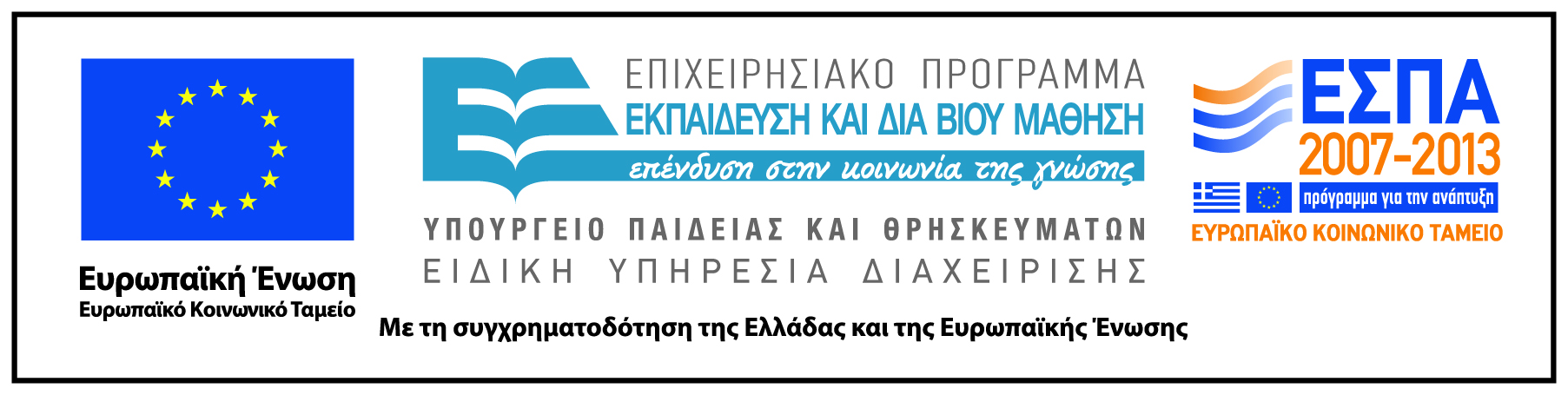